The Iterative Win-Win Paradigm(Part I):Pseudodeterministic Construction of Primes
Hanlin Ren
Oxford
Algorithm PSEUDO
Joint work with Lijie Chen, Zhenjian Lu, Igor Oliveira, and Rahul Santhanam
November 9, 2023
❌
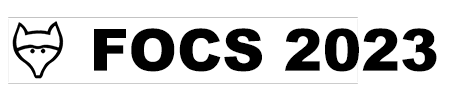 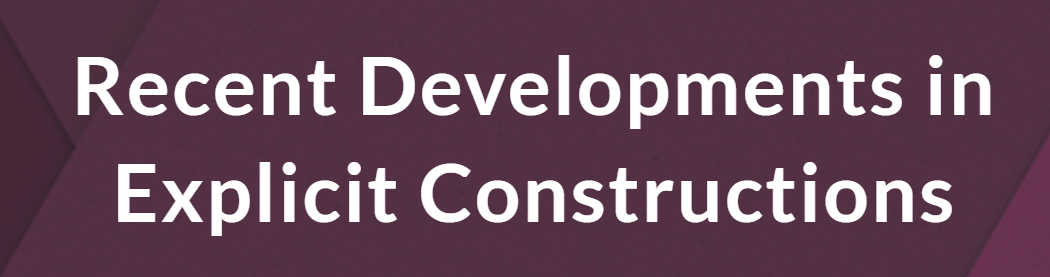 0 / 21
Primes & Dense Properties
Finding a prime
1 / 21
A Naïve Algorithm
Can use [AKS04] deterministic primality test!
Far from what we want! 
2 / 21
Dense Properties
Easy with randomness!
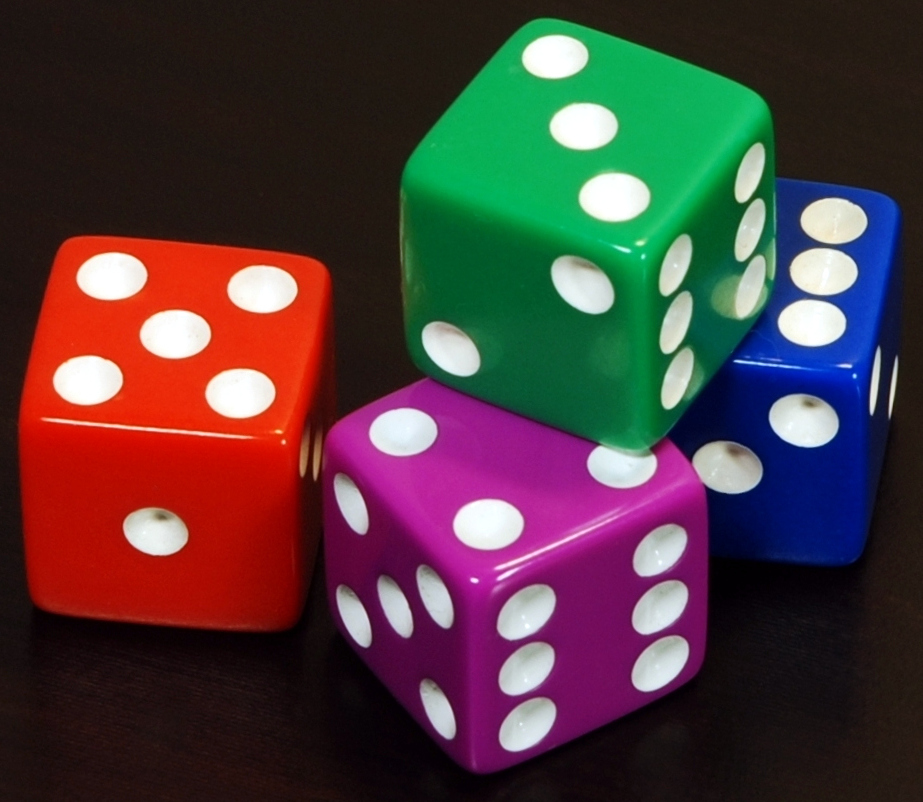 3 / 21
Hardness vs Randomness
PRG: Pseudorandom generator
Assuming the lower bound hypothesis, the PRG hits every dense property
In particular, the PRG contains a prime
Far from what we want! 
4 / 21
Our result
Next: what does “pseudodeterministic” mean?
5 / 21
Intermediate notion between deterministic and randomized algorithms
One drawback of rejection sampling:
it outputs different primes on different executions
Deterministic algorithms
Randomized algorithms
Algorithm DET
Algorithm RAND
Let’s require different executions of RAND to output the same prime!
❌
6 / 21
Pseudodeterministic algorithms
A randomized algorithm is pseudodeterministic, if on most of its computational branches, it outputs the same answer.
Any (bounded) observer thinks the algorithm is deterministic!
Pseudodeterministic algorithms
Deterministic algorithms
Randomized algorithms
Algorithm DET
Algorithm PSEUDO
Algorithm RAND
❌
❌
7 / 21
Our result
“canonical” primes
Spoiler ahead: little number theory but heavy complexity theory 
8 / 21
Warm-Up:sub-exponential time
Warm-up: Pseudodeterministic constructions in subexponential time
9 / 21
Idea II: Win-win Analysis
YES
NO
10 / 21
Idea I: Hardness vs Randomness
against non-uniform circuits
Recap
NW94, IW97
YES
NO
IW01, TV07
Derand. is possible,so det algo possible
Randomness is powerful, so pseudodet algo possible
against non-uniform circuits
11 / 21
Subexponential Time…?
Time complexity of…
YES
… the overall algorithm
NO
… YES case
… NO case
12 / 21
A refined win-win analysis!
The Chen-Tell generator: Scaled-down uniform hardness-randomness tradeoff
Generators in IW01, TV07
H vs R
scaled-down
scaled-down
Chen-Tell Generator
The GKR protocol
H vs R
13 / 21
The Chen-Tell generator(reconstructive version)
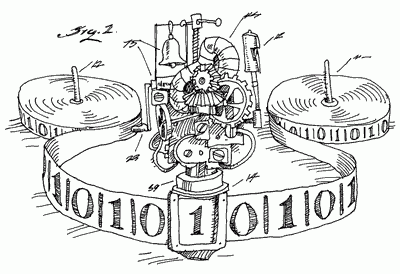 14 / 21
Pseudodeterministic Constructionsfrom Chen-Tell?
NO
YES
“derand. is possible”, so get det. algo
15 / 21
Apply it again?
NO
YES
16 / 21
… and again
NO
NO
NO
YES
YES
YES
17 / 21
Each Iteration
NO
YES
18 / 21
19 / 21
Algorithm CLORS23
20 / 21
Summary
NO
NO
NO
NO
YES
YES
YES
YES
Thank you!
Questions are welcome!
21 / 21
22 / 25
Bounded Relativization
23 / 25
Omitted Details: Shaltiel-Umans Generator
Nisan-Wigderson
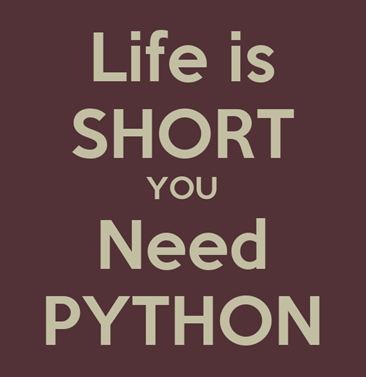 This paper: Shaltiel-Umans as a HSG with learning reconstruction!
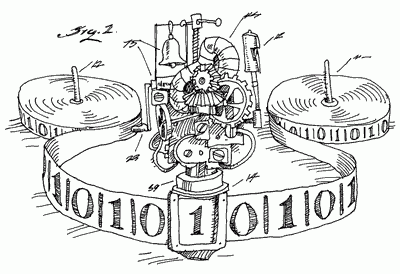 Shaltiel-Umans
24 / 25
Using SU in Chen-Tell
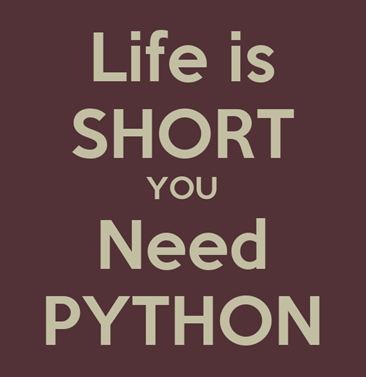 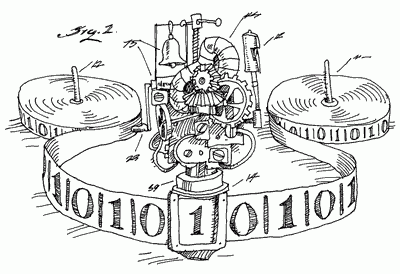 Shaltiel-Umans
25 / 25